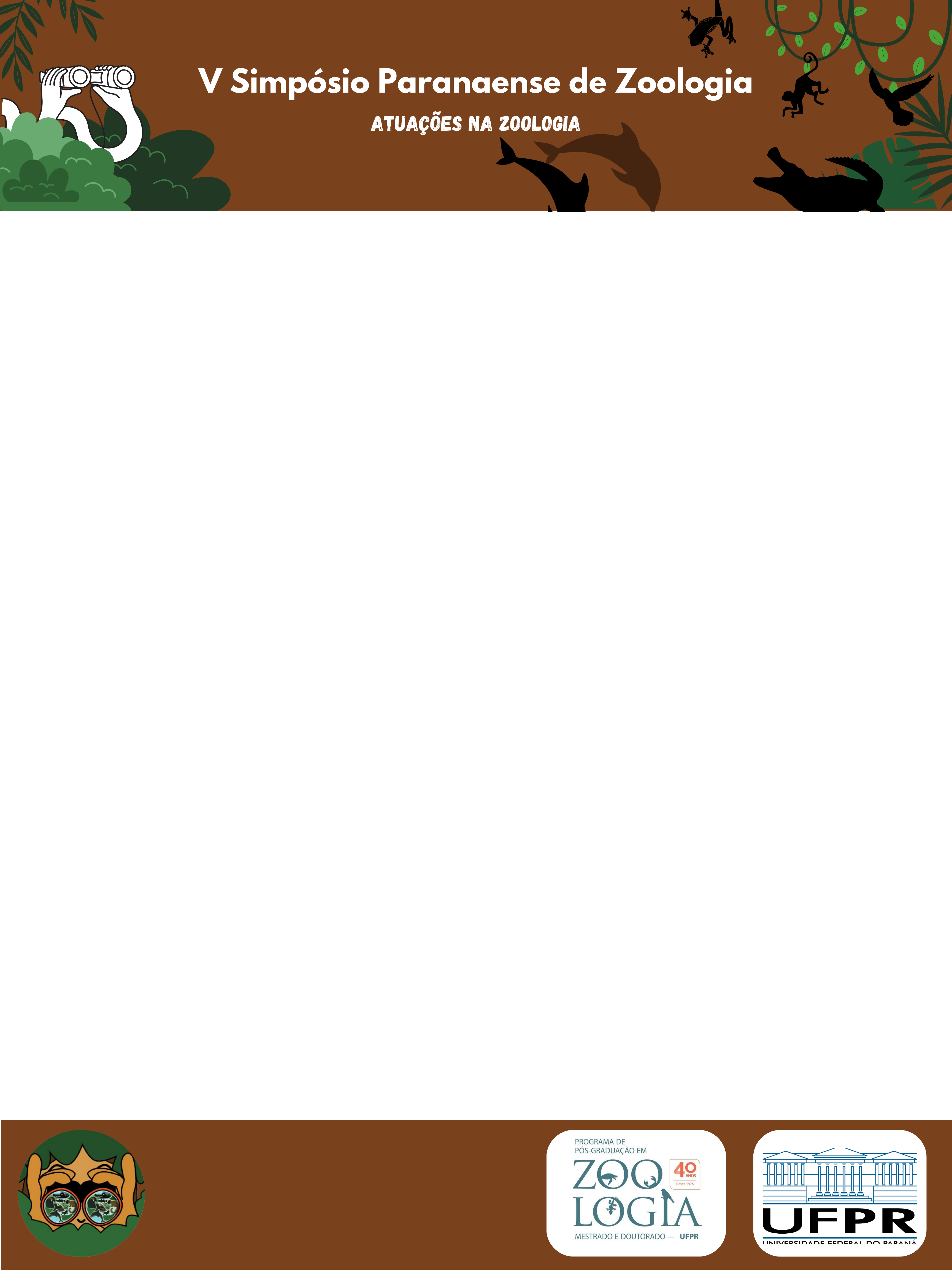 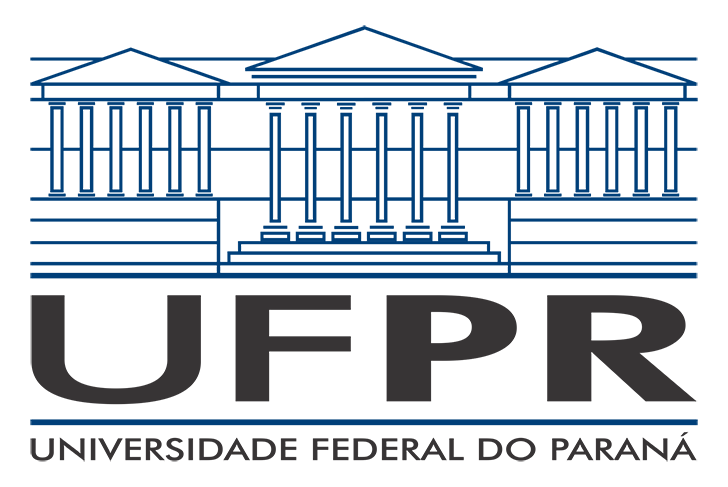 A logo do seu lab
Introdução

	Texto texto texto …
Resultados
Texto texto texto …
Espaço para imagens, gráficos, etc. (Não obrigatório)

Pode ser uma ou mais imagens.
Em todo o banner: manter a fonte Arial e o tamanho da fonte. Usar no máximo 3 cores diferentes. Fundo de cor clara.
Fique a vontade para diminuir ou aumentar cada módulo de acordo com sua necessidade, mas respeite a ordenação do pôster.

REMOVER ESTA CAIXA
Material e Métodos	

	Texto texto texto …
Conclusões
Referências
Autor, J. Título do Artigo. Journal of Something 1:1-2, 2012.
Espaço para imagens, fgráficos, etc. (Não obrigatório)
Referências
Autor, J. Título do Artigo. Journal of Something 1:1-2, 2012.
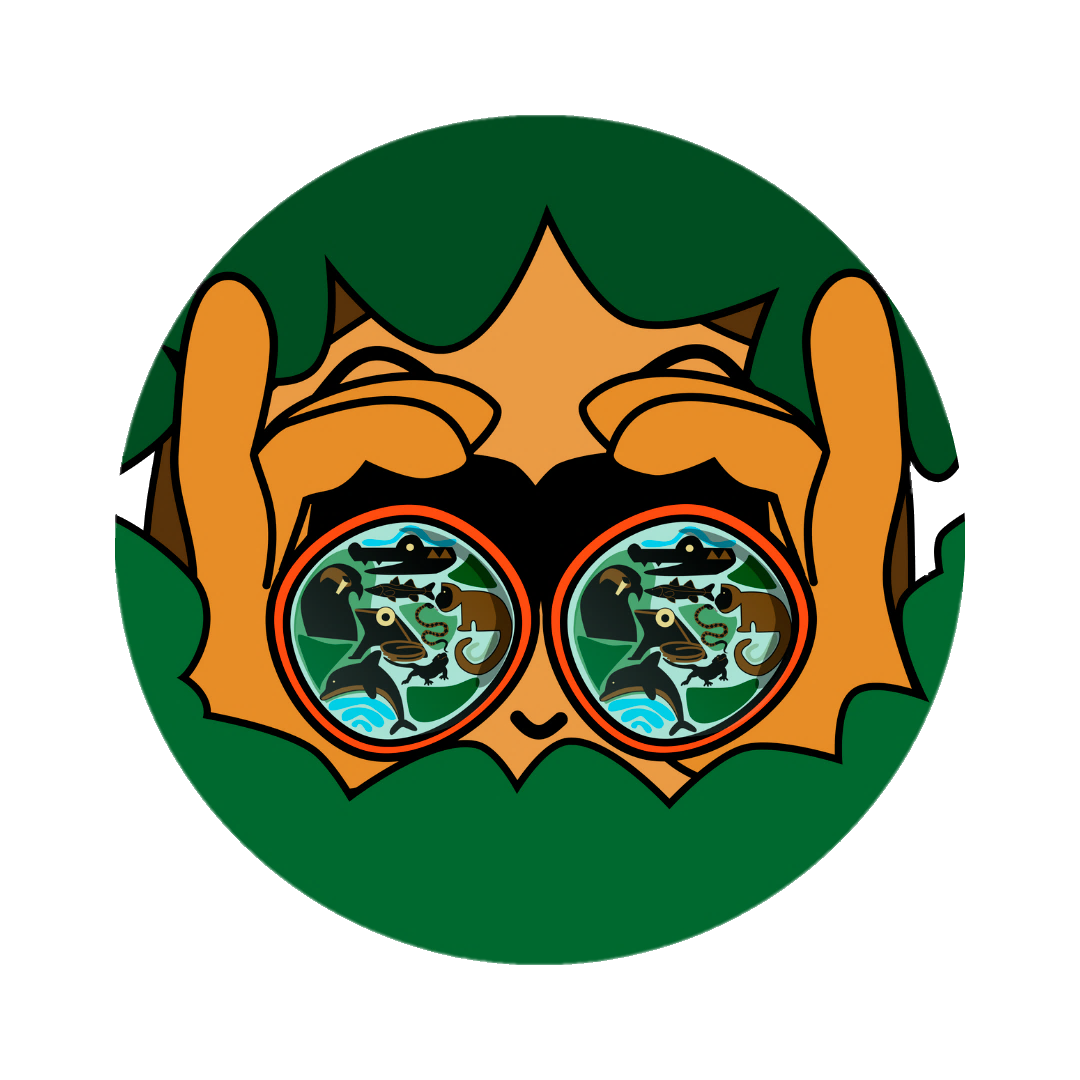 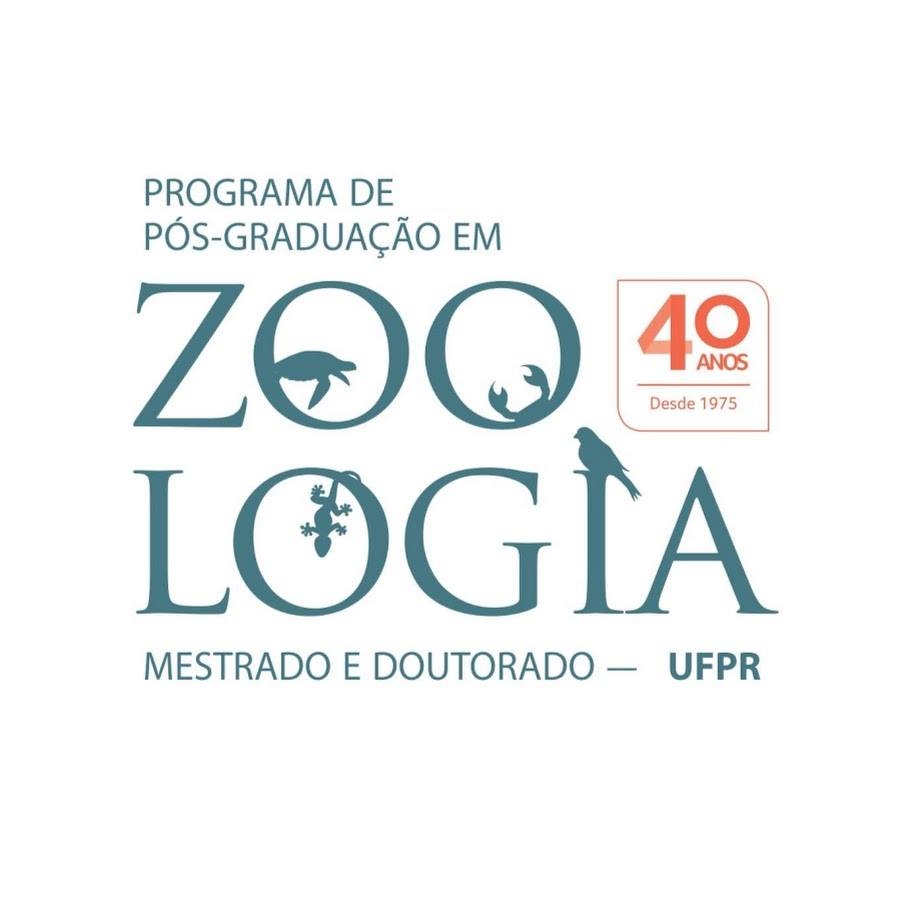